637th Training Group / DLIELC
Experiential Language Learning in Virtual RealityDefense Language Institute English Language CenterDr. Jacob MonzingoNATO BILC SeminarProvo, Utah, USA 2022
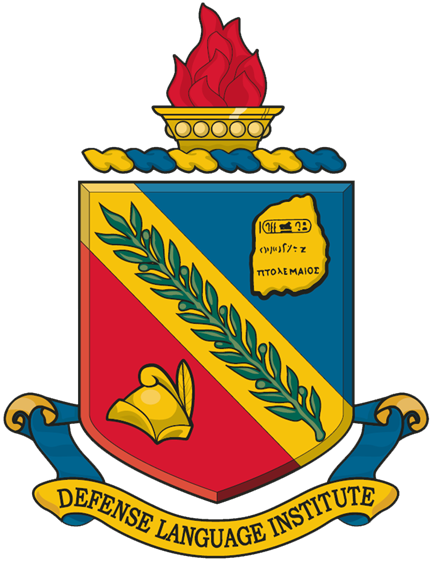 “This information is furnished on the condition that it will be given substantially the same degree of security protection given to it by the United States and will not be released to another nation without United States Air Force authorization.”
What is “virtual reality”?
Academics - anything that is not part of the real world
 i.e. video games, texts, virtual learning environments, 360 videos and otherwise.


Conventional terminology – Head mounted display
VR is head-mounted hardware used to immerse users in a visio-audio experience
[Speaker Notes: I think we should explain 360 versus VR. They are often confused.]
Why Virtual Reality?
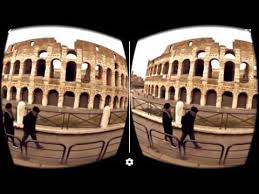 Virtual Reality (VR) is regarded as having great potential in the language learning landscape (Sadler, 2017, Lloyd et al, 2017).
Who wants it?
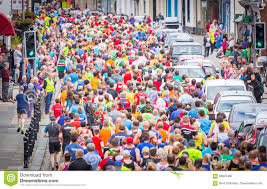 SEEMS LIKE EVERYBODY!!!
[Speaker Notes: Simply based on world competition]
Language and Cultural Immersion!
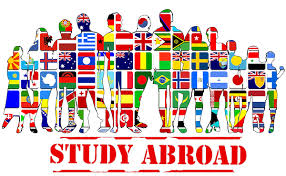 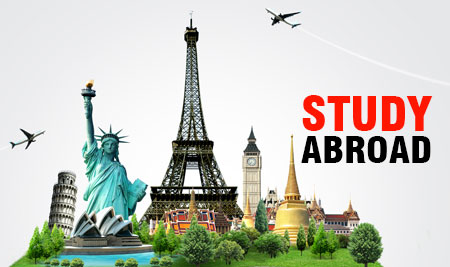 Authentic Immersion Contexts
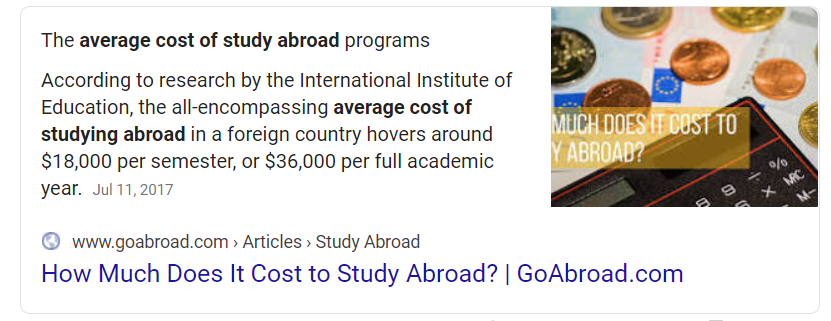 Literature Cont.
V
- First language vocabulary acquisition research shows that as children develop in their language learning, it may involve a pathway in the visual object recognition system, particularly regarding 3D objects (Smith & Jones, 2011)
- “Words are given meaning quite simply, by their associations to real-world, perceivable events. Words are directly grounded in embodied meaning, at least for the earliest words” (Howell et al., 2005, p. 259)
- Multiple studies have been conducted that examine language learning in two-dimensional (2D) and three-dimensional (3D) software-based virtual worlds (Lim, 2009; Lin and Lan, 2015; Lloyd et al., 2017; Sadler, 2017; Schwienhorst 2002). 
- Considering the recent developments in head-mounted VR hardware, it will be useful to examine how VR might facilitate language learning as opposed to a non-VR experience (Chapelle, 2009; Lin and Lan, 2015; Peterson, 2010)
- The most frequently touted benefit of VR-HMDs is an affordance for full integration in highly immersive environments (Lloyd et al. 2017; Sadler, 2017)
[Speaker Notes: Monteiro & Ribeiro, 2020… “learning takes place more effectively when 1) a multimedia lesson is presented in user-paced segments rather than as a continuous unit; 2) learners know what to expect to be learned from the lesson, and/or when knowledge is pre-activated; 3) words are presented in conversational (informal) style rather than in formal style; 4) narration is spoken in a friendly human voice rather than a computer-generated voice.
-Novelty & pleasantness from Schumann 1997

-Use Google Cardboard due to cost and accessibility
-Vocabulary tests and qualitative analysis, lacks robust statistical analysis. Inferential statistics shows VR was successful]
Literature Cont.
V
- Much scholarship has been dedicated to understanding the psychological underpinnings of immersion (Cornillie et al, (2012), also describing it in a variety of key words that help define it; attention, reading trance, or absorption (Nell, 1988), Motivation and engagement which lead to flow (Reinhardt & Sykes, 2013). 

- L2 Learning and embodied representation are linked where successful use and instruction depends on level of immersion (Lan et al, 2015; Marino et al., 2013; Susi, T. 2014)
- Legault (2019) finds that iVR (HTC) is advantageous to learners when looking at Kitchen & Zoo vocabulary in direct comparison to WW L2 learning with a focus on levels of immersion and embodiment.
- Monteiro & Ribeiro (2020) “…investigate VR as a tool [and] the potential that affective qualities of the medium, i.e., the eliciting of emotions in its user, have for enhancing learners’ sense of presence in vocabulary learning activities. This could be due to, hypothetically, the aided and extended imprint in learners’ memory by a full-body experience” (p. 1311).
[Speaker Notes: Monteiro & Ribeiro, 2020… “learning takes place more effectively when 1) a multimedia lesson is presented in user-paced segments rather than as a continuous unit; 2) learners know what to expect to be learned from the lesson, and/or when knowledge is pre-activated; 3) words are presented in conversational (informal) style rather than in formal style; 4) narration is spoken in a friendly human voice rather than a computer-generated voice.
-Novelty & pleasantness from Schumann 1997

-Use Google Cardboard due to cost and accessibility
-Vocabulary tests and qualitative analysis, lacks robust statistical analysis. Inferential statistics shows VR was successful]
Embodiment
V
- Recent research suggests that vision, action, and language are inextricably tied in an integrated and dynamic system, the sensorimotor system (Alibali et al, 2014; Caligiore and Fischer, 2012; García, A. M., & Ibáñez, A. 2016; Glenberg et al., 2008; Marino et al., 2017; Morgado & Palluel, 2015; Ottl et al., 2017; Repetto et al., 2016; Riener& Stefanucci 2014)

- Theories of embodied cognition, where essentially the human body and its capacity for any type of environmental interaction influence how a learner can process information, suggest that these new VR technologies may create enhanced learning through embodiment (Atkinson, 2010; Casasanto, D. 2014; Costantini, M. & Stapleton, M.2014; Parthemore, 2014; Shapiro, 2011)
“The unifying idea is that the mind and cognitive processes are embodied, in that all aspects of cognition are grounded in the acting body and situated in reference to past experiences” (Coello & Fischer, 2015).
[Speaker Notes: Monteiro & Ribeiro, 2020… “learning takes place more effectively when 1) a multimedia lesson is presented in user-paced segments rather than as a continuous unit; 2) learners know what to expect to be learned from the lesson, and/or when knowledge is pre-activated; 3) words are presented in conversational (informal) style rather than in formal style; 4) narration is spoken in a friendly human voice rather than a computer-generated voice.
-Novelty & pleasantness from Schumann 1997

-Use Google Cardboard due to cost and accessibility
-Vocabulary tests and qualitative analysis, lacks robust statistical analysis. Inferential statistics shows VR was successful]
TBLT/Simulated Environments
V
- Computer-based simulations in particular can provide content for language learning that is ‘naturally rich in associations’ via cohesive, meaningful contexts (Peterson, 2010; Ranalli, 2008; Ryan, 2001)
- Game enhanced language learning uses commercial games designed for entertainment and looks at informal language learning and game affordances (González-Lloret, 2017; Reinhardt & Sykes, 2013; 2014)
- When considering VR-head mounted displays, the literature on games and simulated environments contributes greatly to the current discourse due to the aforementioned immersivity of said environments (Hamari et al., 2016; Levine, 2004; Mroz, 2015; Susi, 2014; Wang et al., 2017) 
- Games and simulated environments have also been demonstrated to enable learning outcomes and enhance language learning through play, environmental interaction, exploration, and experiential learning (Cornillie et al., 2012; Culbertson et al, 2016; DeHaan et al., 2010; Holden & Sykes, 2011; Juul, 2005; Kolb, 2014; Lai et al., 2007; Levine, 2004; Lim, 2009; Mroz, 2015; Nitsche, 2012; Reinders, 2017; Sadler, 2017; Thorne et al, 2015; Thorne & Hellerman, 2017; Wang et al., 2017).
[Speaker Notes: Monteiro & Ribeiro, 2020… “learning takes place more effectively when 1) a multimedia lesson is presented in user-paced segments rather than as a continuous unit; 2) learners know what to expect to be learned from the lesson, and/or when knowledge is pre-activated; 3) words are presented in conversational (informal) style rather than in formal style; 4) narration is spoken in a friendly human voice rather than a computer-generated voice.
-Novelty & pleasantness from Schumann 1997

-Use Google Cardboard due to cost and accessibility
-Vocabulary tests and qualitative analysis, lacks robust statistical analysis. Inferential statistics shows VR was successful]
Frameworks for and Aspects of VR
EMBODIMENT
EXPERIENTIAL LEARNING
PRESENCE
IMMERSION
- the extent to which the reality claims attention of the user

- determined by the characteristics of the technology used
- sensorimotor engagement

- cognition is grounded in the acting body
- contextualized

- predicated on action in real environments

- task oriented
- psychological state of “being there”

- more ‘subjective’
Immersive Tech
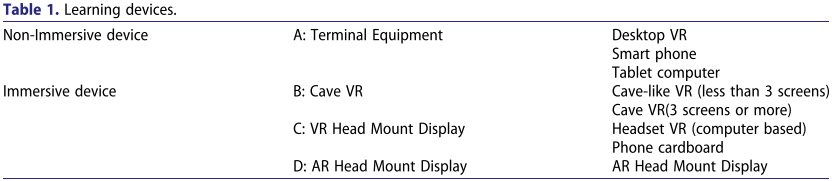 Inserted from Qui et al, 2021. p.6
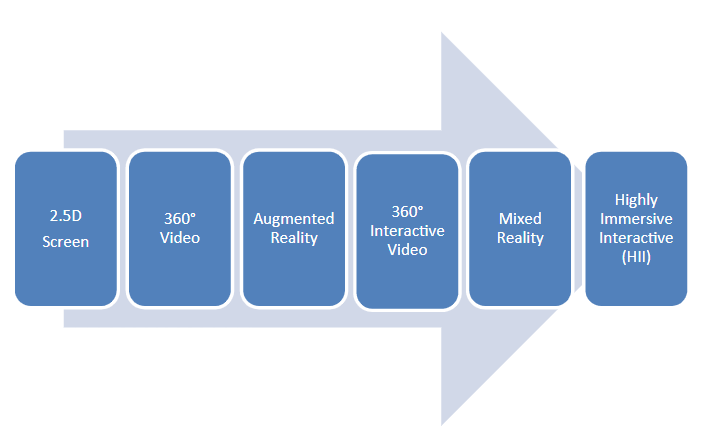 Inserted from Hayes et al., 2021, p.72
[Speaker Notes: (5 min max, go light at beginning)]
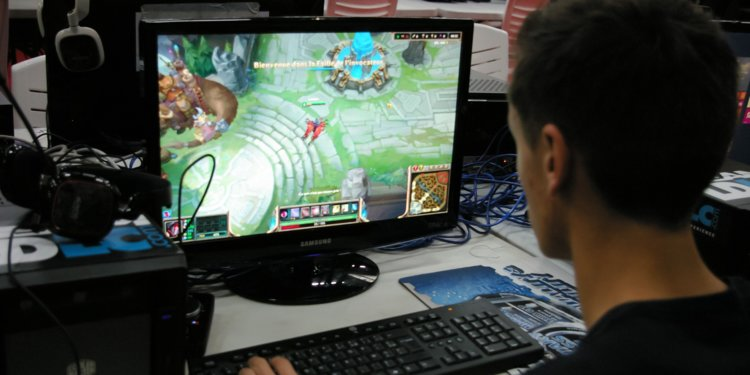 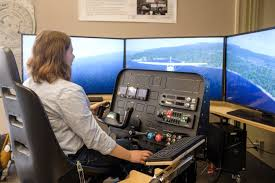 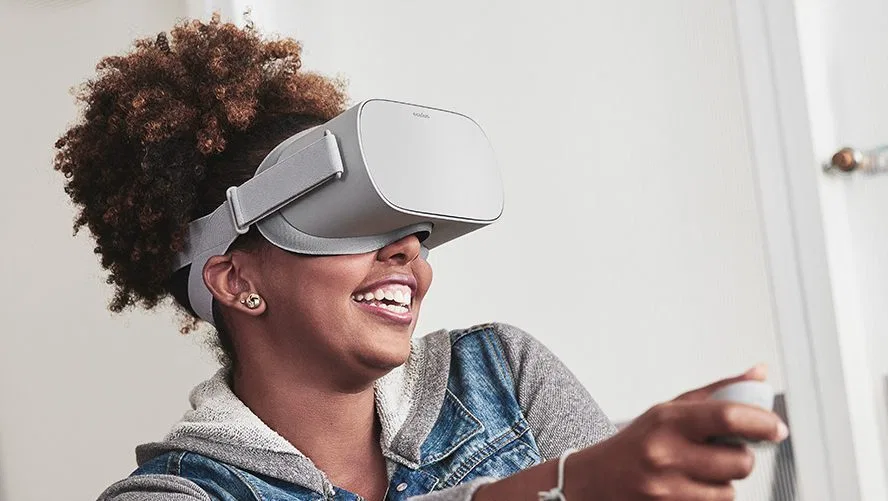 [Speaker Notes: Taken from ACTFL 2019]
Literature: Where’s the VR?
Lin & Lan  (2015) → Meta-analysis of 29 studies in Language Learning & Technology (LLT), CALICO Journal, CALL, and ReCALL using Virtual Learning Environments (VLE’s)
- Identified upward trends in VR research, but more data sources are required
Qui et al (2019) → -  Meta-analysis of VLE technology focusing on   AR/VR 
- Only 6 VR-HMD focused studies between 2008 – 2019
- 45 vocabulary studies within VLEs during that time
Does VR provide a solution for your program?
Pedagogical Motivations
Situated learning
→ authentic and contextualized environments

Discovery learning
→ students need to actively engage with each other and the technology to learn
≠ teacher-preacher 

Personalized and experiential learning
→ students can focus on what is most interesting to them within the environments while experiencing the content
[Speaker Notes: Margherita Berti, Stefano Maranzana, Jacob Monzingo – Taken from ACTFL 2019 Presentation w/Berti et al.]
Berti et al, 2020
Immersion is oft-considered the best means of language teaching, it is not feasible for students in all circumstances. VR provides learners with a potential for visual and audio immersion, in the classroom and out, that was previously economically prohibitive.
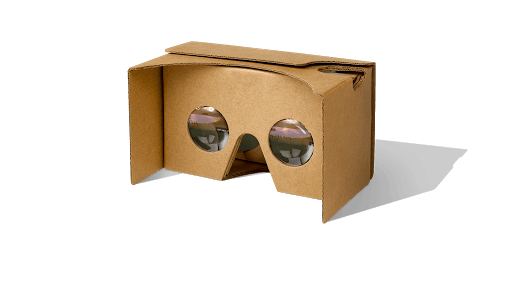 Low cost, low immersion
Requires: Google Cardboard, 360/VR videos, Smartphone
2017 data collection
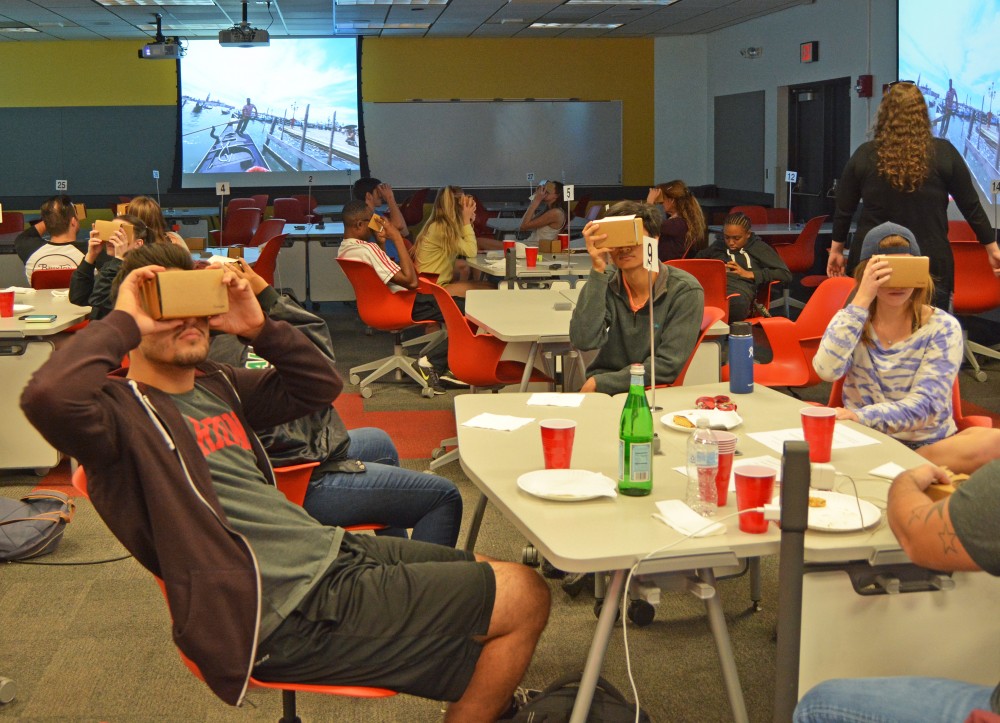 [Speaker Notes: Exploratory/use in classroom environment]
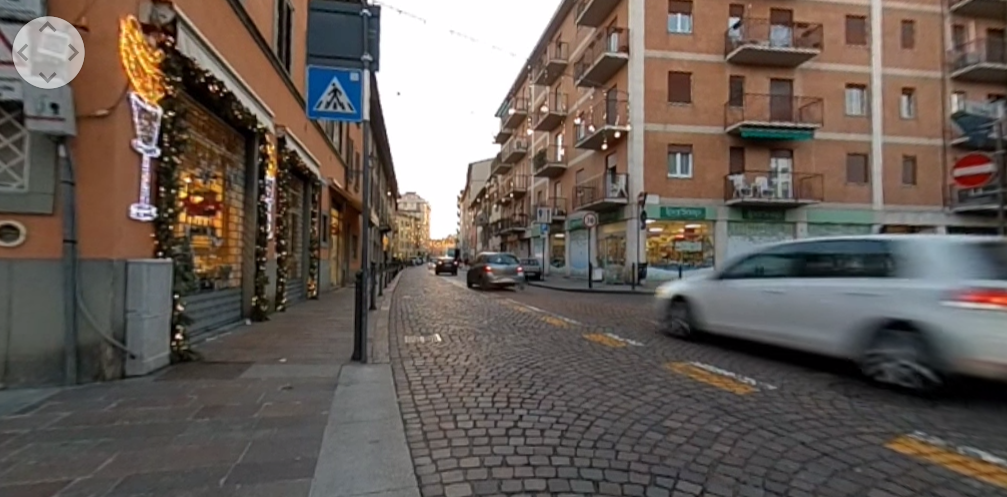 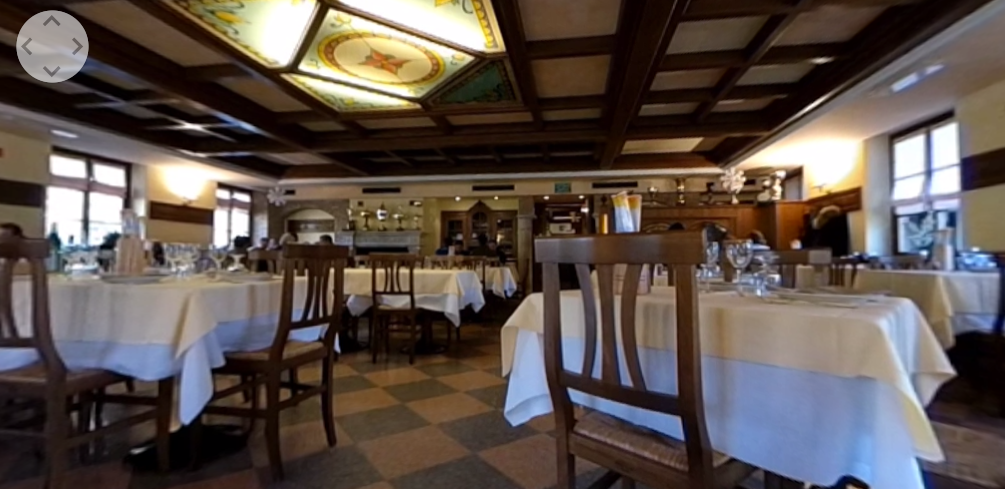 Street
Restaurant
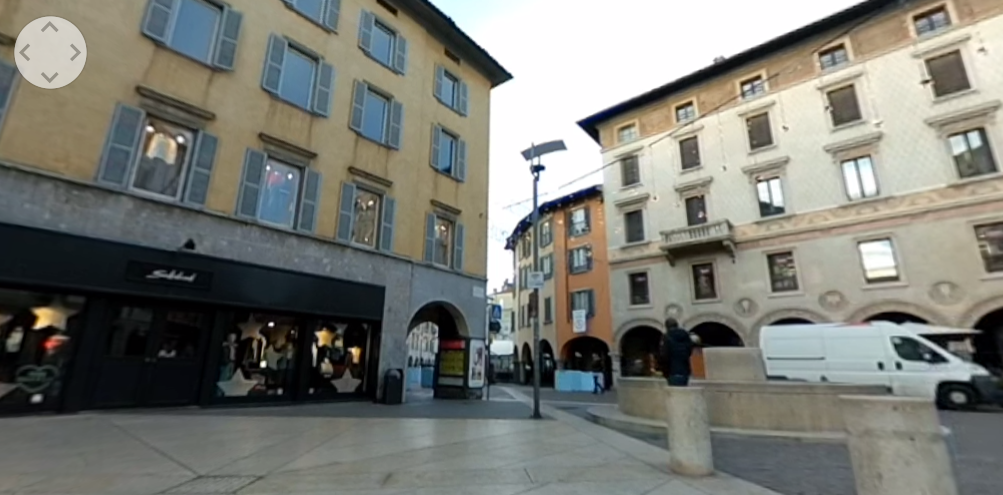 Townsquare
[Speaker Notes: Do you think technology and VR are useful in the classroom?
Was the experience helpful to you? How does it compare to the real thing
Using likert scale responses]
Data from Berti et al., 2019
A pilot at the end of 2017 was well received, this study completed in Spring 2018
Students at a Southwestern University viewed 3 videos of the town Bergamo, 2 times each. Videos were of a street, a restaurant, and a town square
Pre, mid, and post reflections were used, along with pre and post surveys using Likert scales to explore student perceptions
A theme that constantly emerged in the three reflections before each one of the viewings was the expectation to see a lot of people.
These VR experiences gave students the opportunity to explore authentic as well as different environments and reflect on their beliefs and stereotypes.
[Speaker Notes: Participants could change their FOV by moving their head, but not interact in any way with what they were viewing
Bergamo is a small town, and thus, doesn’t have crowds of Italians walking arm-in-arm down the street or yelling at each other in restaurants]
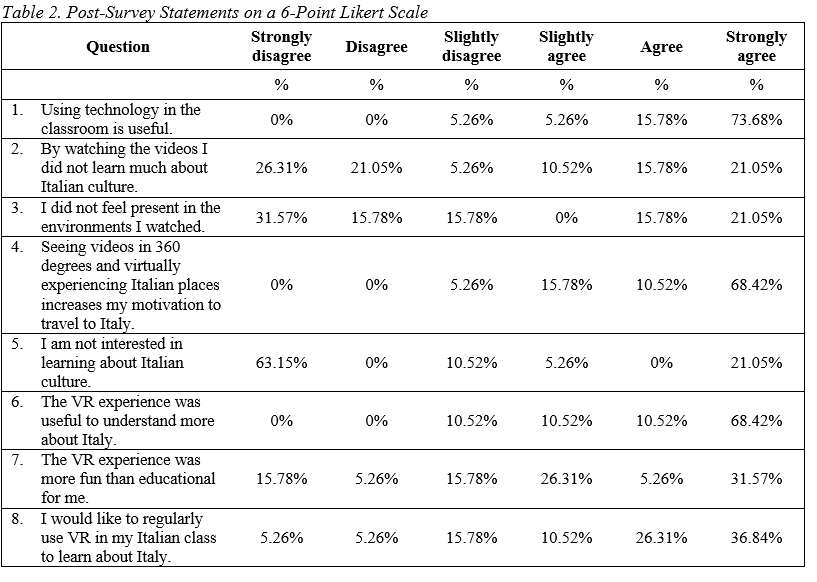 VR - Study Abroad Prep (Monzingo, CALICO, 2018)
30 scholarship recipient participants, preparing to study abroad in Orvieto, Italy in Fall 2018. 
Same 3 videos as before, same basic methodology, during 3 x 2 hour workshops
Questions and reflection varied for more relevance 
Scholarship paid all tuition, fees, and study abroad for students at 3 DIFFERENT southwestern Universities
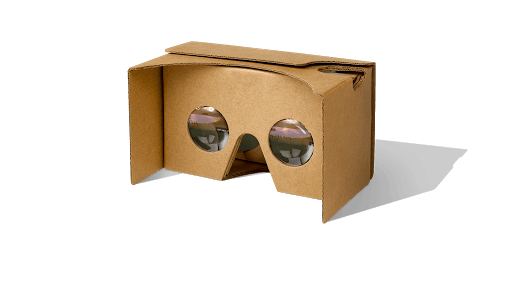 Data from VR-SA
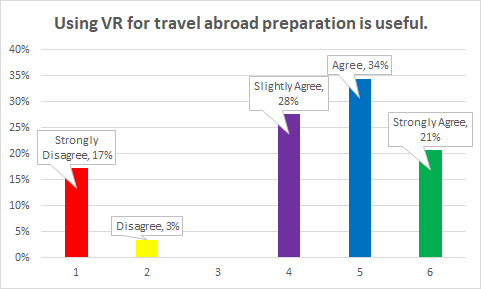 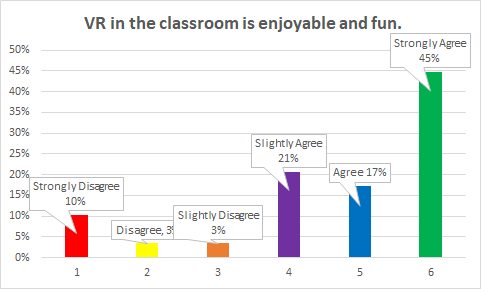 [Speaker Notes: (Monzingo, CALICO 2018)]
Data from VR-SA 2018 Cont.
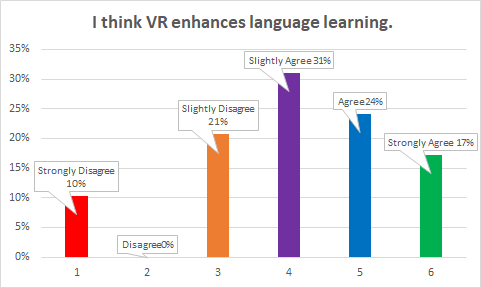 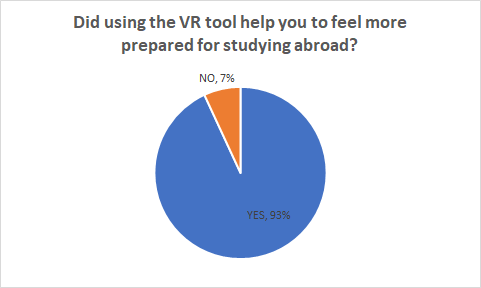 [Speaker Notes: After studying abroad in Italy]
Data from VR-SA 2018
In what way do you think this VR experience was/was not helpful in preparing you for study abroad? 8 Negative/22 Positive remarks
“It gave context to a country that is always romanticized” 

“I think it gave us a great perspective as to what we are to expect in Italy. Oftentimes we had this sort of expected stereotypical image that is often wrong compared to the real experience.” 

“It was helpful in helping me realize that Italy isn’t all that different from America and that my fears are somewhat unfounded.”

“It didn’t have people interacting with you.”
[Speaker Notes: Participants could change their FOV by moving their head, but not interact in any way with what they were viewing]
Post Study Abroad 2018
Now that you have returned, what aspects of the VR experience seemed more important or memorable to you?
“The most important aspect of the VR experience was being able to take away the realism of the settings that I was alter going to put myself in. I think it helped lessen the shock value of being in an entirely different country altogether to just see it through VR”

“Subverting initial expectations”
VR for study abroad preparation 2019
Same scholarship program from the same 3 southwestern universities, new students.
Scholarship coordinator and students requested new format, multiple 1 to 1.5hr classes twice a week for about 5 weeks
Coordinator also requested more specific videos: a pharmacy, a train station, and a town square
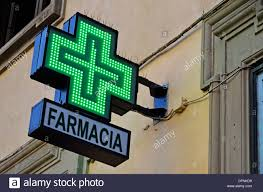 Data from VR-SA 2019
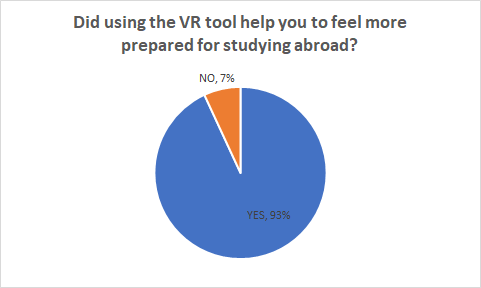 Data from VR-SA 2019
In what way do you think this VR experience was/was not helpful in preparing you for study abroad? 2 NEGATIVE/ 4 MIXED/ 24 POSITIVE
“Some of the VR videos were just photos. It would be helpful or even interesting to have videos that are more interactive and have some type of conversational aspect to it.”

“It was nice to get a sense of how things look like in an Italian train station, or what to expect when I walk into a pharmacy.”

“It was helpful to have an idea of what Italy looks like in general.”

“It was helpful because it put everything in perspective”

“I think it is a helpful tool, but I would not recommend solely relying on VR. It is a helpful tool to get a complete understanding of concepts after learning about them from an instructor.”
Considerations
VR can make people dizzy (Arcioni et al, 2018)
Older smartphones won’t work with newer apps
Some students are resistant to using VR, or just not interested
VR seems useful for challenging student stereotypes/preconceptions
Make VR videos as relevant as possible to the location where study abroad will occur
Use ‘practical’ locations
High end VR requires lots of space
Using interactive environments can still feel restrictive
Students seem highly motivated to learn and play in the VR environment
Control schemes are not intuitive in high - end VR
Some kind of interaction would be better
VR can help to lessen ‘culture shock’
How do we implement VR?
Is it bottom up/top down?
“As any change is polysemic…change cannot be only instituted from the top-down; if this change is to be successful, it also requires support and initiative from the bottom-up,” (Stigger, 2018. p. 1-19).
Best Practices
Keep time in VR short, pay attention to students in case they need to stop using VR and switch to your backup.
Have a backup ready
Have everyone download necessary apps ahead of time, smartphones charged, with links readily available through your LMS or student emails
Ask what is practical, and what your learning outcomes are
Plan extra time for training
High-end VR may be good in a lab format, until it becomes more portable and economical
Does VR solve a teaching/training problem for your program? Keep end-state in mind
Conclusions
In language pedagogy, VR should be supplemental, not necessarily a strategy unto itself
It can provide another useful tool in the instructor’s tool box to create variety, maintain momentum
Student perspectives indicate that, used correctly, it can/will be quite powerful when leveraged to inform and challenge their perceptions
VR can be used to help prepare students for study abroad, or to help them see and hear on a more immersive level situations and cultural intricacies that were heretofore unavailable in the classroom
VR has many possible applications, and it’s up to instructors and coordinators to ensure its application is pedagogically sound
Does VR provide a solution for your program?
High-end VR Hypotheses: BIG IF
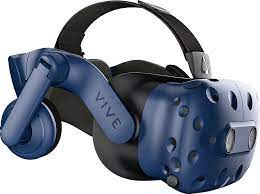 A VR-HMD will result in increased vocabulary recall compared to a standard simulation experience and slide study

The advantages of HMDs are due to increased immersion, according to immersivity questionnaires and VR perception results
Setup?
SLIDES
VBS
VR SCENARIO
Gaming Laptop, VR capable

VR HMD - HTC Vive Headset (2016 – Wired)
Hand Controls, Motion sensors
Standard PC Setup – Keyboard & Mouse

MS PowerPoint

Screenshots of Vocabulary
Gaming Laptop, VR capable

Xbox One gamepad
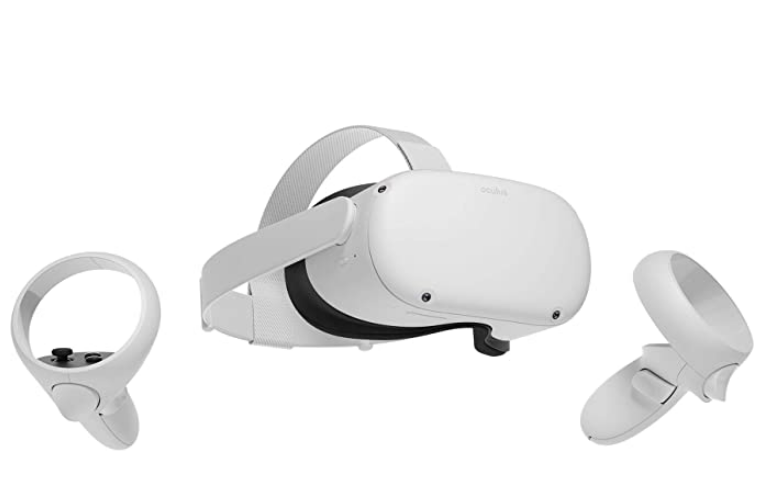 [Speaker Notes: Participants were chosen to participate in a condition based upon their order of arrival. They were placed at Station 1, then Station 2, and then Station 3 and a rotation began to occur. A record was kept of the last station used. 
All screen resolutions were set to their native resolution. The PCGAME condition was run at 1080p with a refresh rate of 60Hz. The HTC Vive headset has a refresh rate of 90 Hz and a 110-degree field of view. The device uses two OLED panels, one per eye, each having a display resolution of 1080×1200 (2160×1200 combined pixels). The difference in resolution between conditions is not considered to be problematic due to the HMD’s proximity to the eye. Natural observation indicates that the VR HMD resolution and refresh rate must be higher due to the eye’s proximity to the lens, and its ability to single out individual pixels at such a proximity (i.e. 2 cm from the eye). Additionally, resolution (picture clarity) may have changed for each participant as a result of HMD placement on the face. Not all faces are the same, so some focal lengths will have invariably changed, especially considering the movement of each participant during the VR Condition.]
Thoughts for VBS vs VR
Additional Materials
Participants
Before Treatment Questionnaires
Immersive Tendencies
Gamer TypeAfter Treatment QuestionnairesImmersion/Presence
US and Partner Service Members


Most with prior knowledge of a multiple languages
3x3 Design
Treatment Conditions – SLIDES (screenshots), VBS, VR SCENARIO

Time of Testing– Pre , Immediate post, Delayed post
[Speaker Notes: Recruitment occurred face-to-face in their classrooms, participants were consented at that time, and their consent was verified at the experimental site. They were consented again if not found.

According to the studies by Hulstijn, Hollander and Greidanus (1996),
Chun (2001), Souza and Braga (2007), and Yun (2011), students of higher language proficiency levels do not make much use of hypermedia resources since they are typically able to make intratextual inferences to the unknown vocabulary. Therefore, the sample chosen for this study was 16 students of English II and III, from elementary to pre-intermediate proficiency levels]
637th Training Group / DLIELC
Questions? Comments?NATO BILC Seminar Provo, Utah, USA 2022
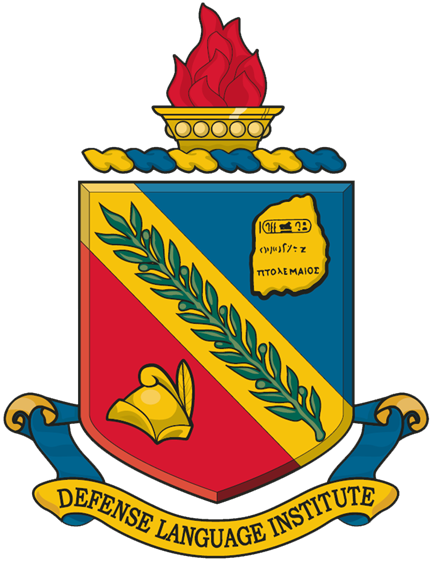 “This information is furnished on the condition that it will be given substantially the same degree of security protection given to it by the United States and will not be released to another nation without United States Air Force authorization.”
References
Alibali, M.W., Boncoddo, R., & Hostetter, A. B.  (2014). GESTURE IN REASONING An embodied perspective in L.A. Shapiro (Ed), The Routledge Handbook of Embodied Cognition (pp. 90-98) Taylor & Francis. Retrieved from ProQuest Ebook Central, https://ebookcentral.proquest.com/lib/uaz/detail.action?docID=1682989
Atkinson, D. (2010). Extended, Embodied Cognition and Second Language Acquisition. Applied Linguistics: 31/5: (pp.599–622)  Oxford University Press 2010 doi:10.1093/applin/amq009
Berti, M., Maranzana, S., & Monzingo, J. (2020). Fostering Cultural Understanding with Virtual Reality: A Look at Students' Stereotypes and Beliefs. International Journal of Computer-Assisted Language Learning and Teaching (IJCALLT), 10(1), 47-59.Boot, W. R., Blakely, D. P., & Simons, D. J. (2011). Do action video games improve perception and cognition? Frontiers in Psychology, 2, 226. 10.3389/fpsyg.2011.00226
Braun, V., & Clarke, V. (2006). Using thematic analysis in psychology. In (Vol. 3, pp. 77-101).
Casasanto, D. (2014). Enactive Vision. in L.A. Shapiro (Ed), The Routledge Handbook of Embodied Cognition (pp. 108-117) Taylor & Francis. Retrieved from ProQuest Ebook Central, https://ebookcentral.proquest.com/lib/uaz/detail.action?docID=1682989
Chapelle, C. A. (2009). The relationship between second language acquisition theory and computer-assisted language learning. The Modern Language Journal, 93(s1), 741-753. 10.1111/j.1540-4781.2009.00970.x
Coello, Y. & Fischer, M. H., (2015). Perceptual and Emotional Embodiment. Taylor and Francis. Retrieved 10 March 2018, from http://www.myilibrary.com?ID=882627
Costantini, M. & Stapleton, M. (2014). in L.A. Shapiro (Ed), The Routledge Handbook of Embodied Cognition (pp. 108-117) Taylor & Francis. Retrieved from ProQuest Ebook Central, https://ebookcentral.proquest.com/lib/uaz/detail.action?docID=1682989
Cornillie, F., Clarebout, G., and Desmet, P. (2012). Between learning and playing? Exploring learners’ perceptions of corrective feedback in an immersive game for English pragmatics. ReCALL, 24, pp 257278doi:10.1017/S0958344012000146
Culbertson, G., Andersen, E., White, W., Zhang, D., & Jung, M. (2016). Crystallize: An immersive, collaborative game for second language learning. Paper presented at the , 27 636-647. 10.1145/2818048.2820020
deHaan, J., Michael Reed, W. M., & Kuwada, K. (2010). The effect of interactivity with a music video game on second language vocabulary recall. Language Learning and Technology, 14(2), 74-94.
References
García, A. M., & Ibáñez, A. (2016). A touch with words: Dynamic synergies between manual actions and language. Neuroscience and Biobehavioral Reviews, 68, 59-95. 10.1016/j.neubiorev.2016.04.022
Glenberg, A. M., Sato, M., Cattaneo, L., Riggio, L., Palumbo, D., & Buccino, G. (2008). Processing abstract language modulates motor system activity. The Quarterly Journal of Experimental Psychology, 61(6), 905-919.
González-Lloret, M. (2017). Technology and Task-Based Language Teaching in S.L. Thorne, S. May (eds.), Language, Education and Technology, Encyclopedia of Language and Education, DOI 10.1007/978-3-319-02237-6_2
Hamari, J., Shernoff, D., Rowe, E., Coller, B., Asbell-Clarke, J., & Edwards, T. (2016). Challenging games help students learn: An empirical study on engagement, flow and immersion in game-based learning. Computers in Human Behavior, 54, 170-179. 10.1016/j.chb.2015.07.045
Hayes, A. T., Dhimolea, T. K., Meng, N., & Tesh, G.. (2021). Levels of Immersion for Language Learning from 2D to Highly Immersive Interactive VR. In Chinese Language Learning Sciences (pp. 71–89). Chinese Language Learning Sciences. https://doi.org/10.1007/978-981-16-3416-1_4
Juul, J. (2005). Half-Real: Video Games Between Real Rules and Fictional Worlds Cambridge, MA: MIT Press
Kolb, D. A., 1939. (2014). Experiential learning: Experience as the source of learning and development (Second ed.). Upper Saddle River, New Jersey: Pearson Education LTD.
Lai, C. ‐., Yang, J. ‐., Chen, F. ‐., Ho, C. ‐., & Chan, T. ‐. (2007). Affordances of mobile technologies for experiential learning: The interplay of technology and pedagogical practices. Journal of Computer Assisted Learning, 23(4), 326-337. 10.1111/j.1365-2729.2007.00237.x
Levine, G. S. (2004). Global simulation: A Student‐Centered, Task‐Based format for intermediate foreign language courses. Foreign Language Annals, 37(1), 26-36. 10.1111/j.1944-9720.2004.tb02170.x
References
Lim, K.Y.T., (2009). The six learnings of Second Life: A frameworkd for designing curricular interventions in-world. Journal of Virtual Worlds Research, 2 (1), 1-11.
Lin, T., & Lan, Y. (2015). Language learning in virtual reality environments: Past, present, and future. Journal of Educational Technology & Society, 18(4), 486.
Lloyd, A., Rogerson, S. & Stead, F. (2017) in Digital Language Learning and   Teaching : Research, Theory, and Practice, edited by Michael Carrier, et al., Taylor and Francis, 2017. ProQuest Ebook Central, http://ebookcentral.proquest.com/lib/uaz/detail.action?docID=4793252.
Marino, B. F. M., Gough, P. M., Gallese, V., Riggio, L., & Buccino, G. (2013). How the motor system handles nouns: A behavioral study. Psychological Research, 77(1), 64-73. 10.1007/s00426-011-0371-2.
Morgado, N. & Palluel-Germain, R. (2015). How Actions Constrain the Visual Perception of Space. In Coello, Yann;Fischer, Martin H.. (Eds). Perceptual and Emotional Embodiment. Taylor and Francis. Retrieved 24 February 2018, from http://www.myilibrary.com?ID=882627
Mroz, A. (2015). The development of second language critical thinking in a virtual language learning environment: A process-oriented mixed-method study. Calico Journal, 32(3), 528-553. 10.1558/cj.v32i3.26386
Nell, V. (1988). Lost in a book: The psychology of reading for pleasure. New Haven: Yale University Press.
Nitsche M. (2012) Growing Game Worlds. In: Fromme J., Unger A. (eds) Computer Games and New Media Cultures. Springer, Dordrecht
Nowell, L. S., Norris, J. M., White, D. E., & Moules, N. J. (2017). Thematic Analysis: Striving to Meet the Trustworthiness Criteria. In (Vol. 16).
Ottl, B., Dudschig, C., & Kaup, B. (2017). Forming associations between language and sensorimotor traces during novel word learning. Language and Cognition, 9(1), 156-171. 10.1017/langcog.2016.5
References
Parthemore J. (2014) From a Sensorimotor to a Sensorimotor++ Account of Embodied Conceptual Cognition. In: Bishop J., Martin A. (eds) Contemporary Sensorimotor Theory. Studies in Applied Philosophy, Epistemology and Rational Ethics, vol 15. Springer, Cham.
Peterson, M. (2010). Computerized games and simulations in computer-assisted language learning: A meta-analysis of research. Simulation & Gaming, 41(1), 72-93. 10.1177/1046878109355684
Qiu, X.-Y., Chiu, C.-K., Zhao, L.-L., Sun, C.-F., & Chen, S.-J. (2021). Trends in VR/AR technology-supporting language learning from 2008 to 2019: a research perspective. Interactive Learning Environments, 1-24. https://doi.org/10.1080/10494820.2021.1874999 
Quijano-Cruz, J, (2009). Chopin's Dream as Reality - A Critical Reading of Eternal Sonata Eludamos. Journal for Computer Game Culture. 3 (2), p. 209-218
Reinders, H. (2017). Digital Games and SLL in S.L. Thorne, S. May (eds.), Language, Education and Technology, Encyclopedia of Language and Education, DOI 10.1007/978-3-319-02237-6_2
Reinhardt, J. & Sykes, J. M., (2013). Language at play: Digital games in second and foreign language teaching and learning. Boston: Pearson Education, Inc.
Repetto, C., Serino, S., Macedonia, M., & Riva, G. (2016). Virtual reality as an embodied tool to enhance episodic memory in elderly. Frontiers in Psychology, 7 (pp. 1-4)
Riener, C. & Stefanucci, J. (2014). Perception And/For/With/As Action. in L.A. Shapiro (Ed), The Routledge Handbook of Embodied Cognition (pp. 99-107) Taylor & Francis. Retrieved from ProQuest Ebook Central, https://ebookcentral.proquest.com/lib/uaz/detail.action?docID=1682989
Ryan, M., 1946. (2001;2003;). Narrative as virtual reality: Immersion and interactivity in literature and electronic media. London;Baltimore, Md;: Johns Hopkins University Press.
References
Ryan, M. (1999). Immersion vs. interactivity: Virtual reality and literary theory. Substance, 28(2), 110-137. 10.1353/sub.1999.0015
Sadler, R. (2017). Vitrual Worlds and Langauge Education in Thorne, S. L., May, S., & SpringerLink (Online service) (Eds). Language, education and technology (3rd 2017. ed.). Cham: Springer International Publishing.
Shapiro, Lawrence. (2010). Embodied Cognition. Routledge. Retrieved 9 March 2018, from http://www.myilibrary.com.ezproxy1.library.arizona.edu?ID=278185
Smith, L., & Jones, S. (2011). “Symbolic play connects to language through visual object recognition.” Developmental Science 14(5). P. 1142-1149.
Susi, T. (2014) Embodied Interaction, Coordination and Reasoning in Computer Gameplay in L.A. Shapiro (Ed), The Routledge Handbook of Embodied Cognition (pp. 90-98) Taylor & Francis. Retrieved from ProQuest Ebook Central, https://ebookcentral.proquest.com/lib/uaz/detail.action?docID=1682989
Sweller, J. (2011). Cognitive load theory. In Psychology of learning and motivation (Vol. 55, pp. 37-76). Academic Press.
Thorne, S. L., & Hellermann, J. (2017). Mobile Augmented Reality: Hyper contextualization and Situated Language Usage Events in XVIIIth International CALL Conference: CALL in Context 7-9 July 2017, UC Berkeley, USA
Thorne, S. L., Hellermann, J., Jones, A., & Lester, D. (2015). Interactional practices and artifact orientation in mobile augmented reality game play. PsychNology Journal, 13(2-3), 259-286. 
Wang, C. X., Calandra, B., Hibbard, S.T., & McDowell Lefaiver, M.L. (2012). Learning Effects of an Experimental EFL Program in Second Life. Educational Technology Research and Development, Vol. 60, No. 5, (pp. 943-961)
Wang, Y. F., Petrina, S., & Feng, F. (2017). VILLAGE—Virtual immersive language learning and gaming environment: Immersion and presence. British Journal of Educational Technology, 48(2), 431-450. 10.1111/bjet.12388
Witmer, Bob G., & Singer, Michael J. (1998). Measuring Presence in Virtual Environments: A Presence Questionnaire. Presence, 7(3), 225-240.